CESTUJEME PO ZÁPADNÍCH ČECHÁCHAutor: Mgr. Ivana Tesařová
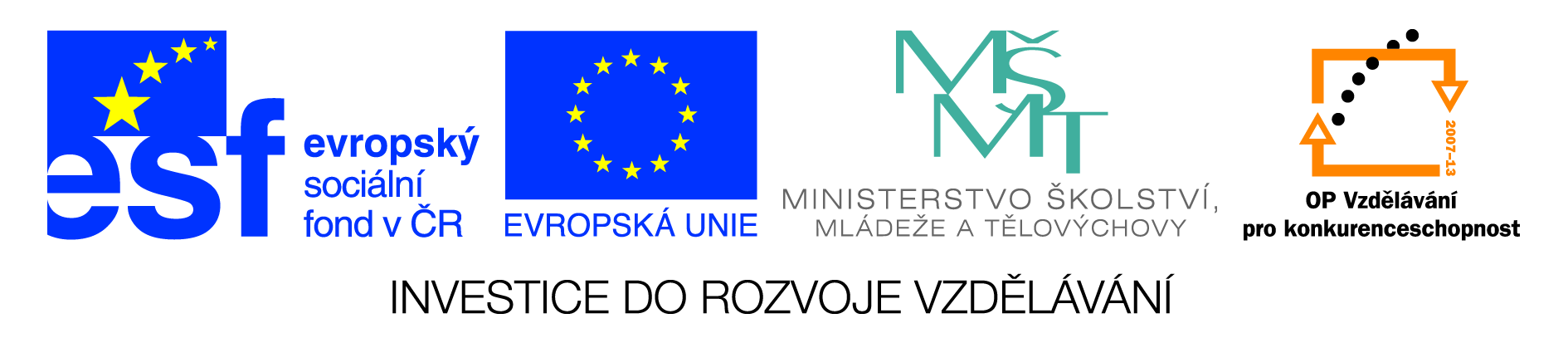 ZÁPADNÍ ČECHY – slepá mapa
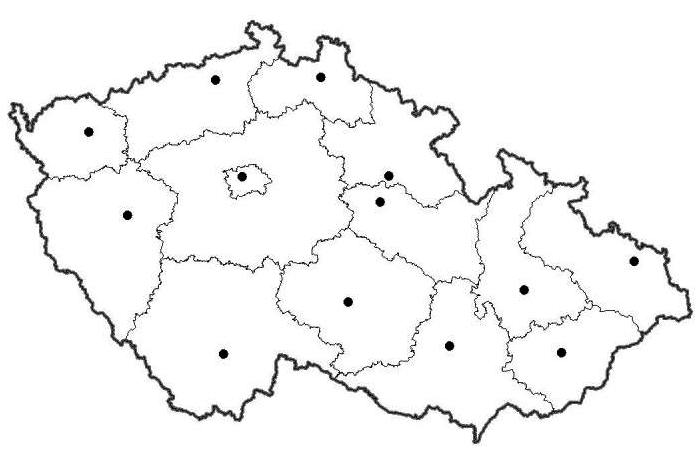 http://www.zemepis.com/smkrajem.php
MĚSTA: 
Na slepé mapě vyznač města západních Čech. Ostatní vyřaď.

KLATOVY                       BRNO                   DOMAŽLICE

PLZEŇ                         PRAHA              KARLOVY VARY

DAČICE           MARIÁNSKÉ  LÁZNĚ      CHEB

JÁCHYMOV       FRANTIŠKOVY LÁZNĚ     LIBEREC


Vyznač v mapě Klínovec a Čerchov.
Kterými z uvedených měst protéká řeka:

OHŘE ………………………………………………………………………………………………

TEPLÁ ……………………………………………………………………………………...........

MŽE …………………………………………………………………………………………………

BEROUNKA ………………………………………………………………………………………
MINIPROJEKT: Poznej památky západních Čech.
Nauč se rozlišovat hrady, zámky a zříceniny. V rámci domácí přípravy
zjisti na internetu informace o „své“ památce. Zpracuj do podoby 
miniprojektu a v další hodině referuj spolužákům. 
Výstavka ve třídě.
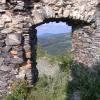 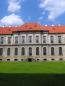 Andělská hora / zříc. /

Bečov nad Teplou / zámek /

Hartenberg / hrad /

Kašperk  / hrad /

Klášter Plasy / zámek /

Loket  / hrad /

Potštejn  / zříc. /

Přimda  / zříc. /
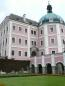 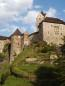 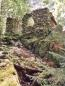 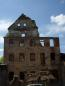 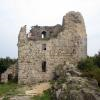 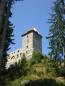 http://www.vyletnik.cz/hrady-a- zamky/zapadni-cechy/cesky-les-tachovsko/4911-primda/
POZNEJ PAMÁTKY ZÁPADNÍCH ČECH
NÁZEV PAMÁTKY: 
ZAŘAZENÍ / zámek, hrad, zřícenina /
POLOHA :
OBRÁZEK  / vlastní výtvarné vyjádření /:
Vyhledej a na druhou stranu zapiš pověst či velmi stručné historické údaje 
o tomto místě.